Anti-fascism in the British and Irish Isles: National Variations in Opposition to the Far Right
Jeremy Tranmer
Université de Lorraine/IDEA
Introduction
Anti-fascism: 
Since 1920s 
Transnational phenomenon / national cultures 
Many countries, including UK and Ireland 
Mobilised tens of thousands in demonstrations, concerts, etc
Terminology: 
- Opposition to forces to right of mainstream framed as anti-fascism
- Anti-racism / anti-fascism
Types of anti-fascism
- State: measures taken against far right
- Liberal: information, raising awareness, peaceful protest 
- Militant: + physical force (‘no platform’) 
Division between liberal and militant sometimes blurred, cooperation 
Violence = stop far right public activities 
prevent marches (occupying assembly point)
break up marches (attacking them)
prevent meetings (blocking entrance to venue)
disrupt meetings (infiltrating them)
Activists, ie those with sustained commitment
Small groups, not necessarily representative
Particular demographic: men, predominantly youngish

Neither condone nor condemn
Not examine success / failure

Not a history of anti-fascism, but background information needed
‘Battle of Cable Street’, 4 October 1936
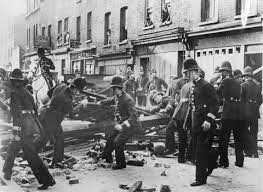 43 Group (1946)
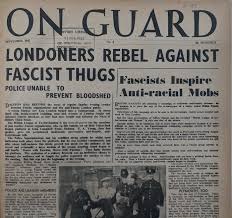 62 Group (1962)
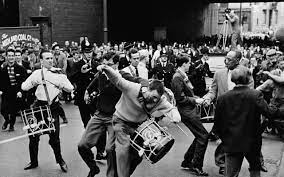 Republican Congress (1934)
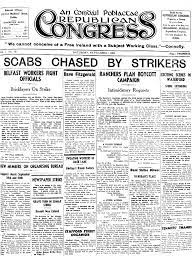 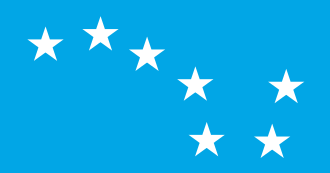 Oswald Mosley’s residence in Ireland burned down (1954)
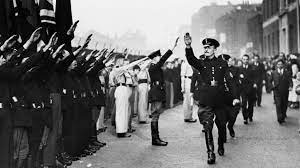 Anti-fascism
BIRCHALL Sean, Beating The Fascists. The Untold Story of Anti-Fascist Action, London: Freedom Press, 2010. 
COPSEY Nigel, Anti-Fascism in Britain, London: Palgrave, 2000. 
HANN Dave and TILZEY Steve, No Retreat. The Secret War Between Britain’s Anti-Fascists and the Far Right, Lytham: Milo Books, 2003. 
RENTON David, Never Again: Rock Against Racism and the Anti-Nazi League 1976-1982, Abingdon: Routledge, 2018. 
TESTA M., “‘A Good Deal of Disorder’ or The Anarchists & Anti-Fascism in the UK”, Anarchist Studies, 25(2), 2017, 9-25.

ARLOW Jonathan, “Antifa without fascism: the reasons behind the anti-fascist movement in Ireland”, Irish Political Studies, Volume 35, 2020 – Issue 1, p. 115-137. 
O’REILLY Bernardo, Undertones. Anti-fascism and the Far Right in Ireland 1945-2012, Dublin: AFA Ireland, 2012.
Transnational aspects of anti-fascism
BREKEN Kasper, COPSEY Nigel and FEATHERSTONE David, Anti-fascism in a Global Perspective, Abingdon: Routledge, 2021. 
COPSEY Nigel, “Crossing Borders: Anti-Fascist Action (UK) and Transnational Anti-Fascist Militancy in the 1990s”, Contemporary European History, Vol. 25, Special Issue 4, November 2016, p. 707-727.   
GORDON Daniel A., “French and British Anti-Racists Since the 1960s: A rendez-vous manqué?”, Journal of Contemporary History, Vol 50(3), July 2015, p. 603-661.  
TESTA M., Militant Anti-Fascism. A Hundred Years of Resistance, London: PM Press, 2015.  
TORRENT Mélanie, “Les circulations militantes entre Paris et Londres”, hommes et migrations, 1325, 2019, p. 35-45. 
TRANMER Jeremy, “La droite radicale vue par ses oposants: l’anti-fascisme en Grande-Bretagne et en France”, in Philippe Vervaecke (ed), A droite de la droite. Droites radicales en France et Grande-Bretagne au Xxème siècle, Lille: Presses universitaires du Septentrion, 2012, p. 195-217.
1. Two main anti-fascist organisations since 1970s
Anti-Nazi League 
Anti-Fascist Action
Basic relationship between organisations in Britain and Republic of Ireland? 

2. Closer analysis of connections 
Origins
Members
Activities
1. Two main anti-fascist organisations
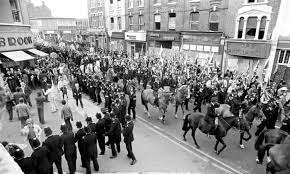 Anti-Nazi League (ANL)

GB
‘Battle of Lewisham’ 1977
United front
Political / ideological opposition
Physical opposition 
Disbanded in 1982
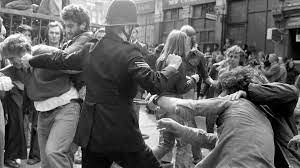 Pickets of NF meetings
Counter demos
Southall 1979
Death of Blair Peach
‘Squads’: self-defence

Informing
NF = Nazi
World War Two
Public meetings
Leaflets, pamphlets, posters 
Rock Against Racism
Joint carnivals in 1978
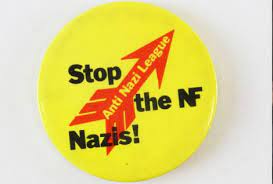 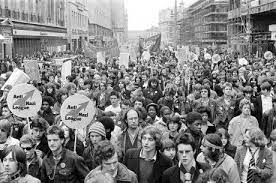 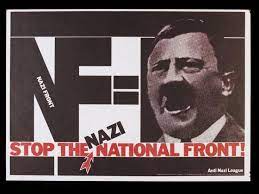 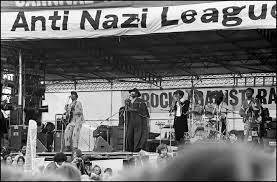 Reformed 1992
Reaction to increased support for BNP
Counter-demonstrations 
Leaflets
Carnival 
Merged into Unite Against Fascism 2004
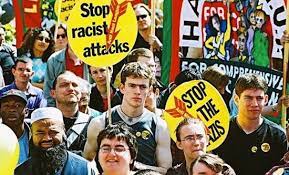 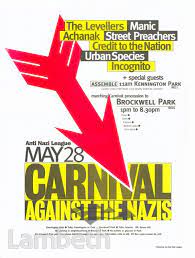 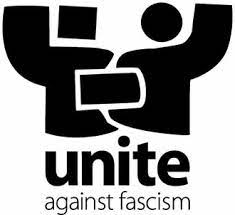 Scotland and Wales
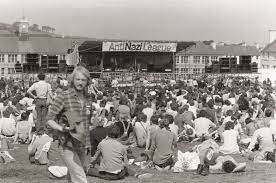 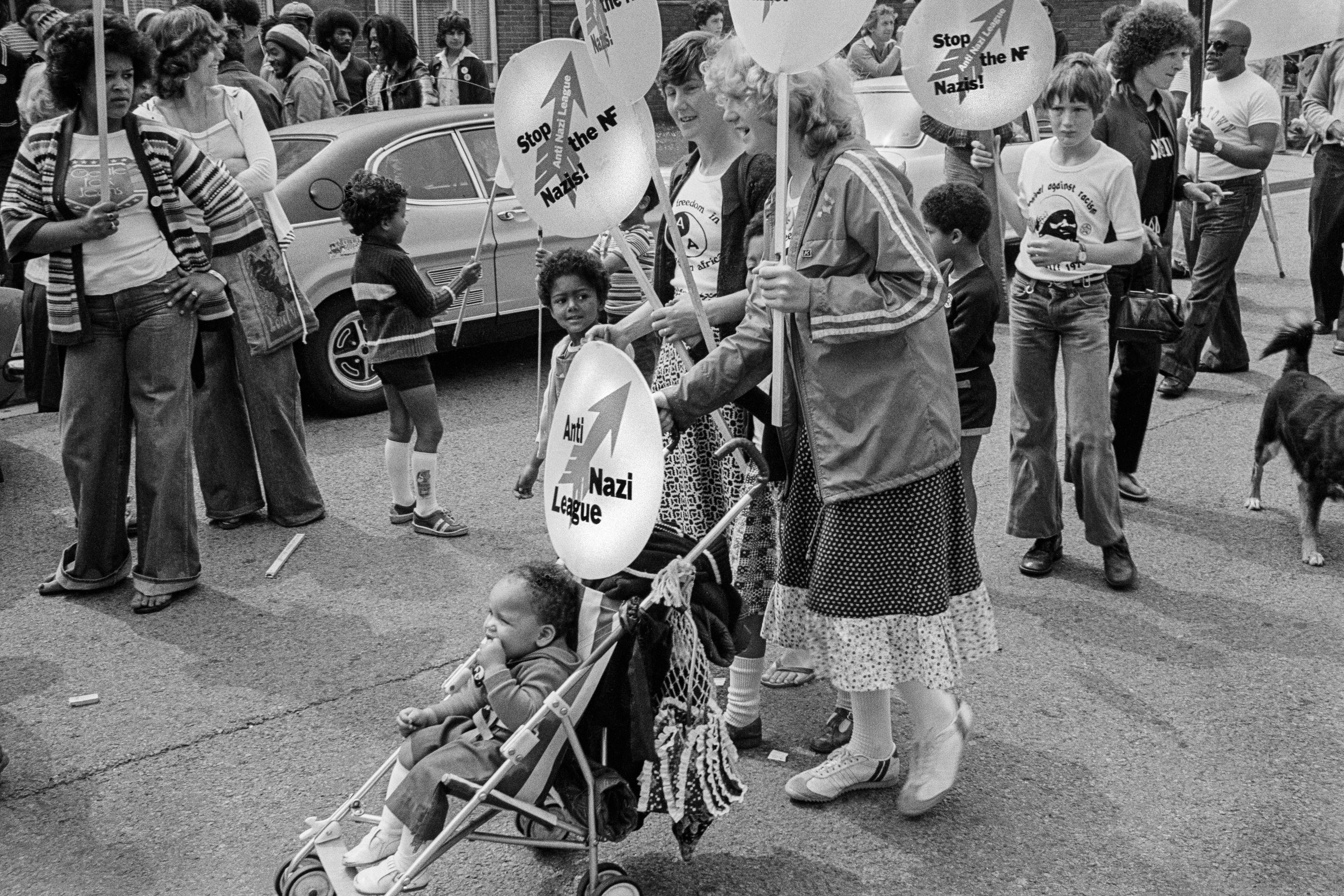 ANL Ireland
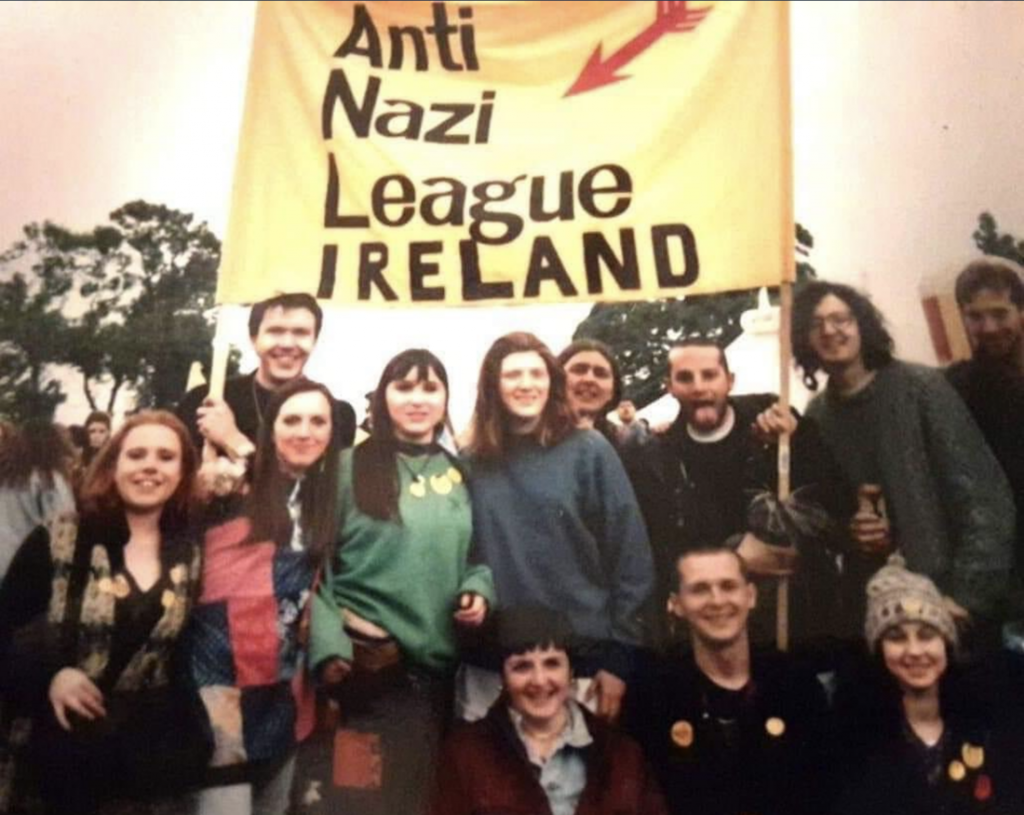 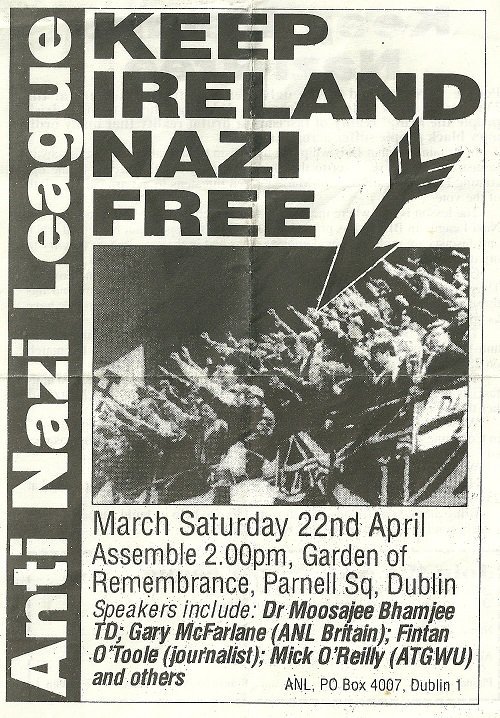 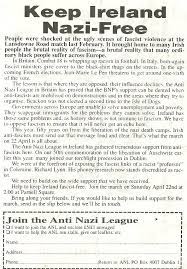 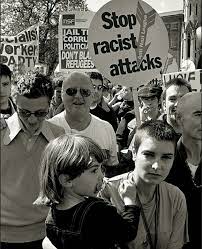 United Against Racism
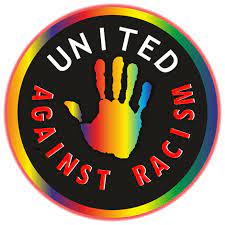 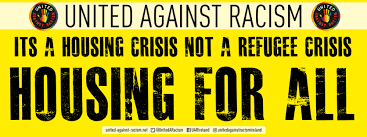 b) Anti-Fascist Action (AFA)

1985 – 2001
Members of ANL squads 
Physical confrontation
Ideological confrontation
Protected meetings
Disrupt far right activities

Waterloo Station 1992
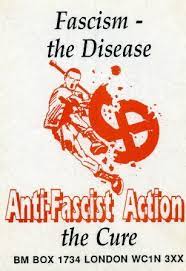 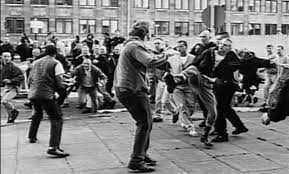 Magazine
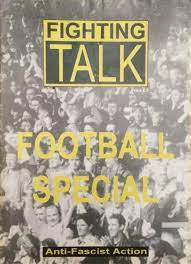 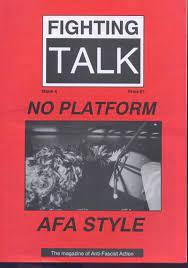 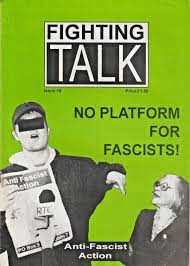 Music
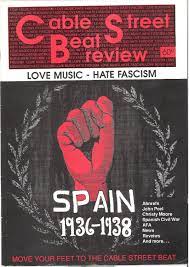 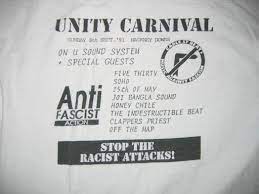 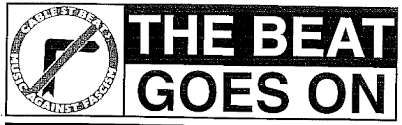 Football
Manchester United
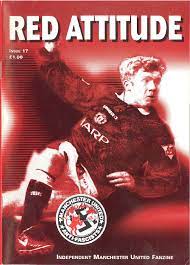 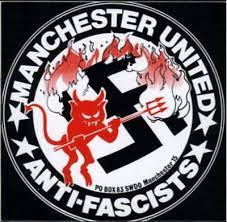 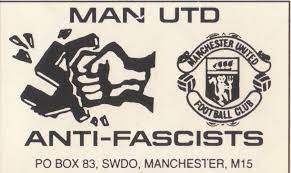 Scotland and Wales
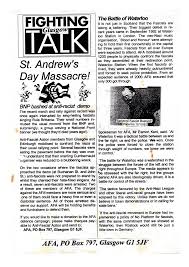 2012 Anti-Fascist Network
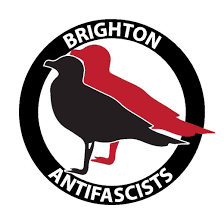 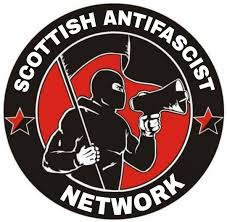 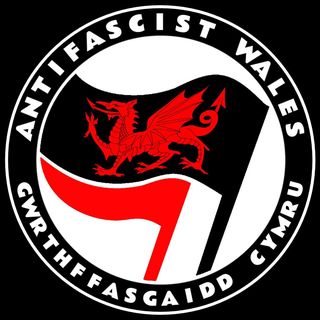 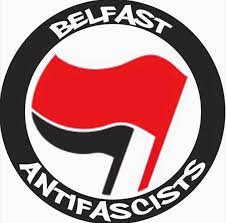 AFA Ireland

1991 – 
Left-wing activists + Republicans
Twin-track approach
Clashes extreme anti-abortion grouping
Youth Defence 
1996 immigrants + asylum seekers
1998 joint organisers of demo in Dublin 
No Racism – No Deportations (1,000)
Mid-2010s PEDIGA
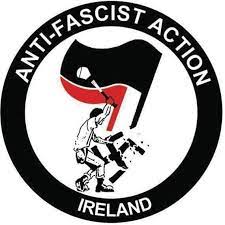 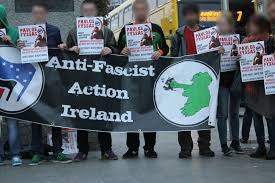 Magazine
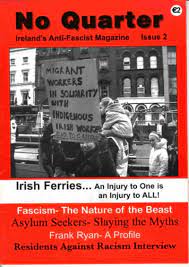 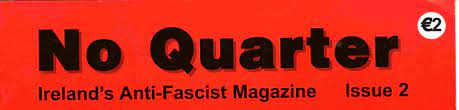 Music
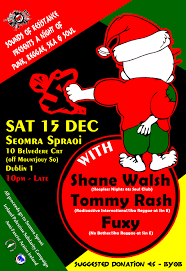 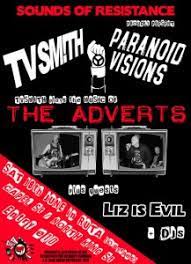 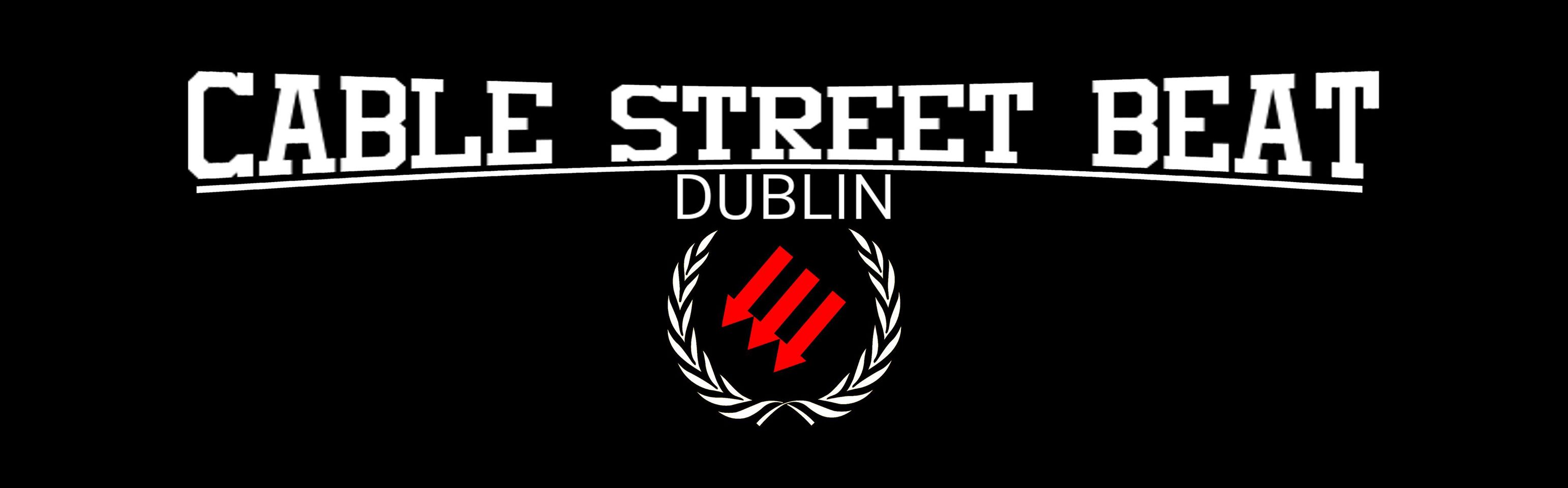 Football
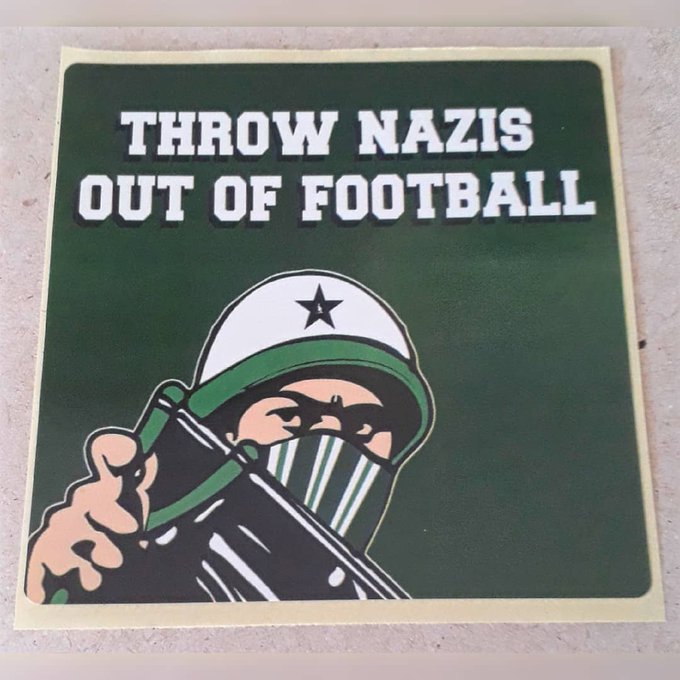 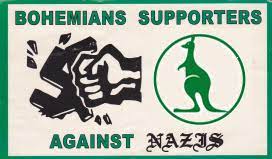 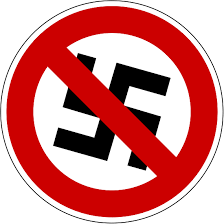 ANL, AFA
Same names 
Similar analyses of far right and opposition
Similar framing 
Similar repertoires of contention
But 
Different organisations
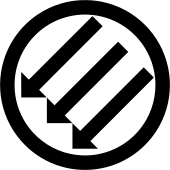 2. Origins and members
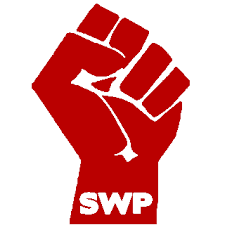 Far left
‘Battle of Cable Street’: CPGB
 
ANL
Created in GB by members of 
Socialist Workers Party (SWP)
Trotskyist party 
Forefront of anti-fascism
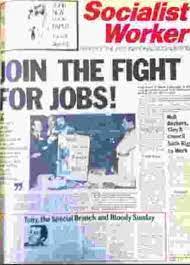 ANL Ireland 
Founded by members of 
Socialist Workers Movement (SWM)
Supporters of SWP based in Ireland
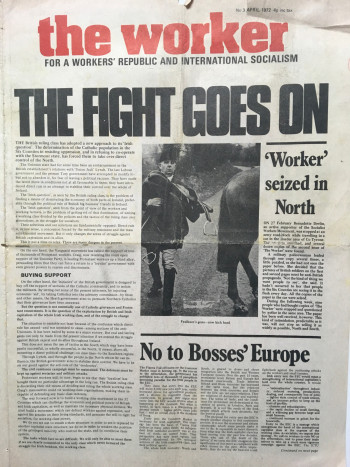 ANL: a British export to Ireland?

SWP + SWM = International Socialist Tendency 
Independent, but like-minded organisations 
Similar vision of anti-fascism

Conor Kostick + Brian Hanley:
Admiration / awe 
International Socialist Tendency dominated by SWP
Follow lead 
Dependency: The Worker printed in London
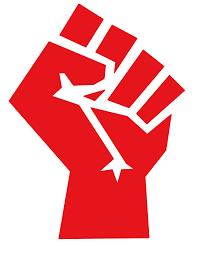 SWP/ANL model
Success in 1970s
1992 France 
Pressure on SWM to adopt same approach in Ireland

Ties between Britain and Ireland
Hanley: impact of events in UK (eg miners’ strike)
Kostick: born in England, worked for SWP, Irish parent, moved to Ireland 
Jerry Fitzpatrick (national organiser of ANL): Irish parents, member of London branch of Northern Ireland Civil Rights Association

Creation of ANL Ireland = result of combination of factors
AFA
Created in GB by members of Red Action
Small far left party
Former members of ANL Squads
Heavily involved in anti-fascism
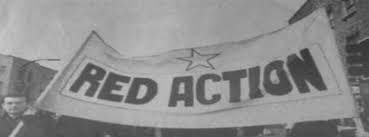 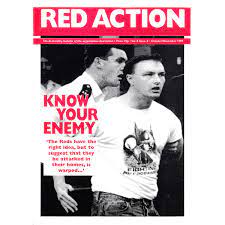 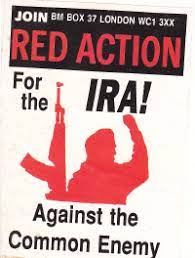 Interest in Irish issues
Anti-imperialism
Pro-Republican stance
Uncritical support for IRA, INLA
Contact with paramilitaries 
Liam Heffernan 1993
(23 years for stealing explosives for the INLA)
Patrick Hayes and Jan Taylor 1994 
(sentenced to 30 years in prison for IRA bombings)

“more Irish republican than British labour movement”
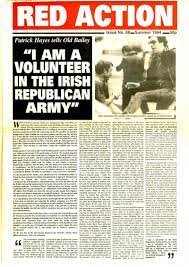 Personal dimension
Irish: 
Gary O’Shea
Irish parents / grandparents:
Steve Tilzey
RA trips to Northern Ireland

AFA Ireland
Red Action
Irish workers: London, Dublin
Left-wing republicans
Political violence 
Favourable opportunity structure?
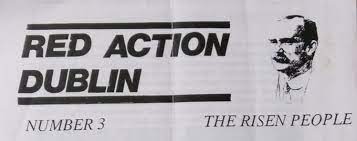 Impact of AFA’s Irishness on its activities in Britain
Areas of strength: eg. Glasgow
Political enemy: Loyalists
Links with British far right
Hostile to Republicanism
Security at meetings about Northern Ireland 
Support of sections of Glasgow Celtic fans and hooligans
Hostility of Glasgow Rangers fans
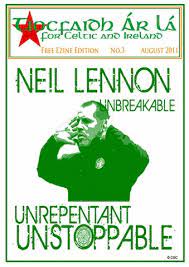 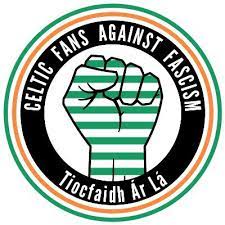 AFA

British organisation
But national differences
England / Scotland
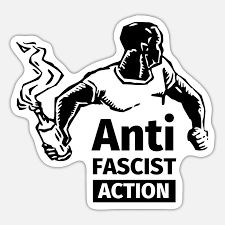 AFA Ireland

Different issues

Specifically Irish imagery:
Starry plough 
Easter lily
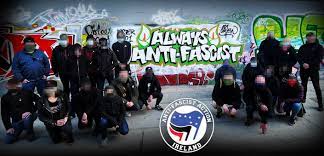 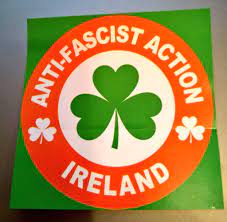 Shamrock




Tricolour
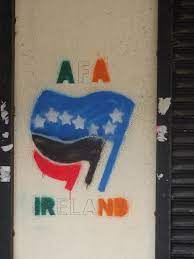 Imagery = difference between AFA GB and AFA I
AFA GB opposition to British nationalism
No British symbols
Paradoxically, difference linked to ideological similarity
Commitment to Irish republicanism
Solidarity with Northern Irish republicans
Aim of reunification of Ireland
Northern Ireland

ANL

- No organised presence of GB ANL, but small RAR group in Belfast
- RAR tours in 1979 (‘Rock Against Repression’) and 1980 (‘Rock The Block’)
- Concerts = non-sectarian and open to all
- But 
- Held in nationalist/republican areas and pro-nationalist/republican themes 
- Republican sympathies/hostility to loyalists + Jerry Fitzpatrick = Sinn Féin activist
AFA

AFA GB = no organised presence
AFA I = sent members to demonstrations
Today

Belfast Anti-Fascists: Anti-Fascist Network 




Derry Anti-Fascist Action: AFA Ireland
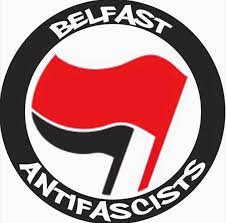 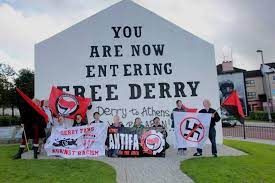 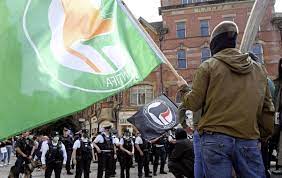 Limited activities
Far right / Loyalist paramilitaries 
- direct action = dangerous 
Danger of cross-community conflict 
if intervention in certain areas 
Anti-fascism:
associated with supporters of united Ireland
tricolour anti-fascist flag at demonstration in Belfast
Conclusion
History of anti-fascism throughout British and Irish Isles
Organisations with same names 
Created in GB, then Ireland
Not simply imitation: more complex phenomena at play
- transnational networks of activists 
ideological affinity
immigration / personal connections between Ireland and Britain 
circulation of ideas and experience  
But behind similarities 
differences in membership, alliances, opponents 
not just between GB and Ireland, also within GB
due to political, social and cultural contexts and histories